FLISA temadag 12 maj 2011
Jan Lindmark, SKL
jan.lindmark@skl.se
Pre, hospitalt och posthospitalt?
Fokus är på ”invägen” till det hospitala, men ???
 Av allt den prehospitala organisationen gör, hur mycket är prehospitalt? 
Vad är den prehospitala organisationen?
Vad är för övrigt ”hospitalt”?
Om det finns ”pre” finns det då också ”post”?
??
Utredningen med förslag om de luftburna ambulanserna
SKL-utredningen handlar om nationell samverkan för val av tekniska plattformar (flygfartyg) och deras utrustning, samt metoder för att styra användning, finansiering, styrning och ledning, associationsformer mm
Samtliga sjukvårdsregioner har representanter i utredningen
Leveransdatum flyttat till 22 augusti
www.skl.se/helikopter
Medicinskt index
Beslutsstöd i den operativa situationen
Grundat på aktuell evidens
Anpassat till lokal situation
Ger information för uppföljning och utveckling
Leverantörsoberoende
Översyn och nyutveckling
SKL tar initiativ till att inleda processen
Workshop/seminarium i september
SKL bjuder in före sommaren
Idéer och uppslag???
Beskriva och mäta för utveckling
Begrepp och termer; hälsofrågeställning, hälsotillstånd, hälsoärende
Matcha resurs mot aktuell patient
Kontinuitet i vården
Vad ska vi mäta?
Hur ska vi mäta?
Flödesmodellen – patientens väg genom vården, 2.0
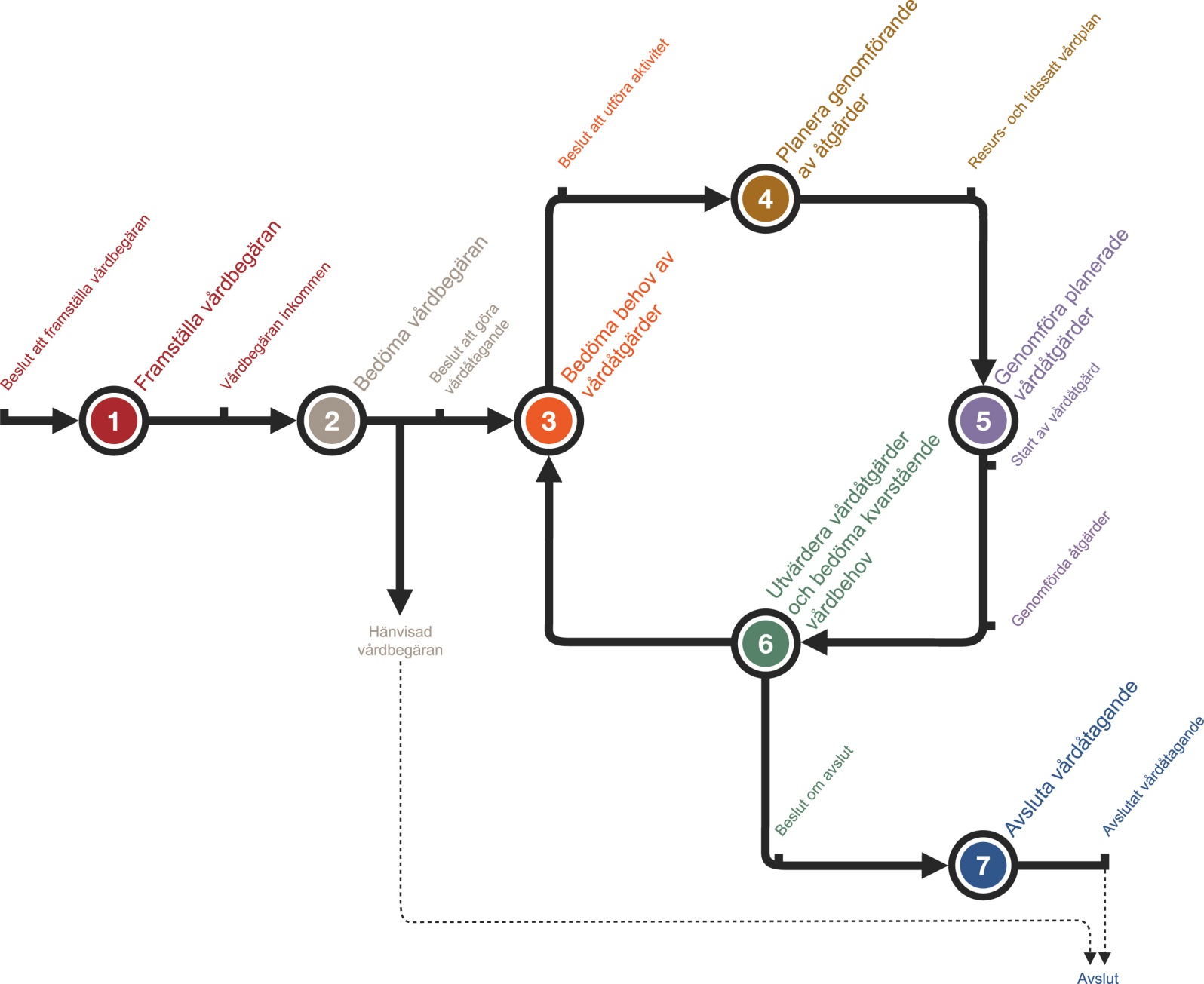 7